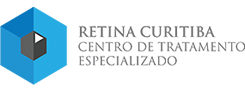 RETINA START – Clinical Case
Fellowship retina clínica e cirúrgica diogo rodrigo da silva
Orientador: joão Guilherme oliveira de moraes
Diminuição unilateral de acomodação em paciente jovem após laser de barreira em roturas periféricas de Retina
ID: BAM, feminino, 16 anos, branca, procedente de Curitiba.
QP: Vem para consulta periódica de rotina referindo piora da AV progressiva para longe. 
AMP: Nega problemas de saúde.
AOP: Faz uso de óculos e LC gelatinosa. Nega cirurgias oculares e outros procedimentos.
AFP: Pai e Mãe míopes.
Exame oftalmológico
Melhor acuidade visual corrigida:
1,0 AO
Refração
OD: -1,25 -0,25 170
OE: -1.50 Esf
Biomicroscopia AO: Blefarite, conjuntiva clara, córnea transparente, CA ampla, irís trófica, BUT 10s.
Conduta: Prescrito óculos e solicitado exames complementares
Ceratoscopia computadorizada
Microscopia especular da córnea
Mapeamento de retina
Exames complementares
Ceratoscopia Computadorizada: 
OD: 45.52 x 85 / 44.19 x 175 OE: 44.95 x 90 / 43.98 x 180
Microscopia Especular da Córnea: 
OD 2635 células  OE 2800 células
Mapeamento de Retina: 
Observadas Roturas retinianas em toda periferia temporal em ambos os olhos. 
Diante do quadro apresentado no mapeamento de retina foi indicado Laser de barreira em ambos olhos
Realizado Laser de barreira em ambos os olhos sob midríase, sem intercorrências, bloqueando todas as roturas
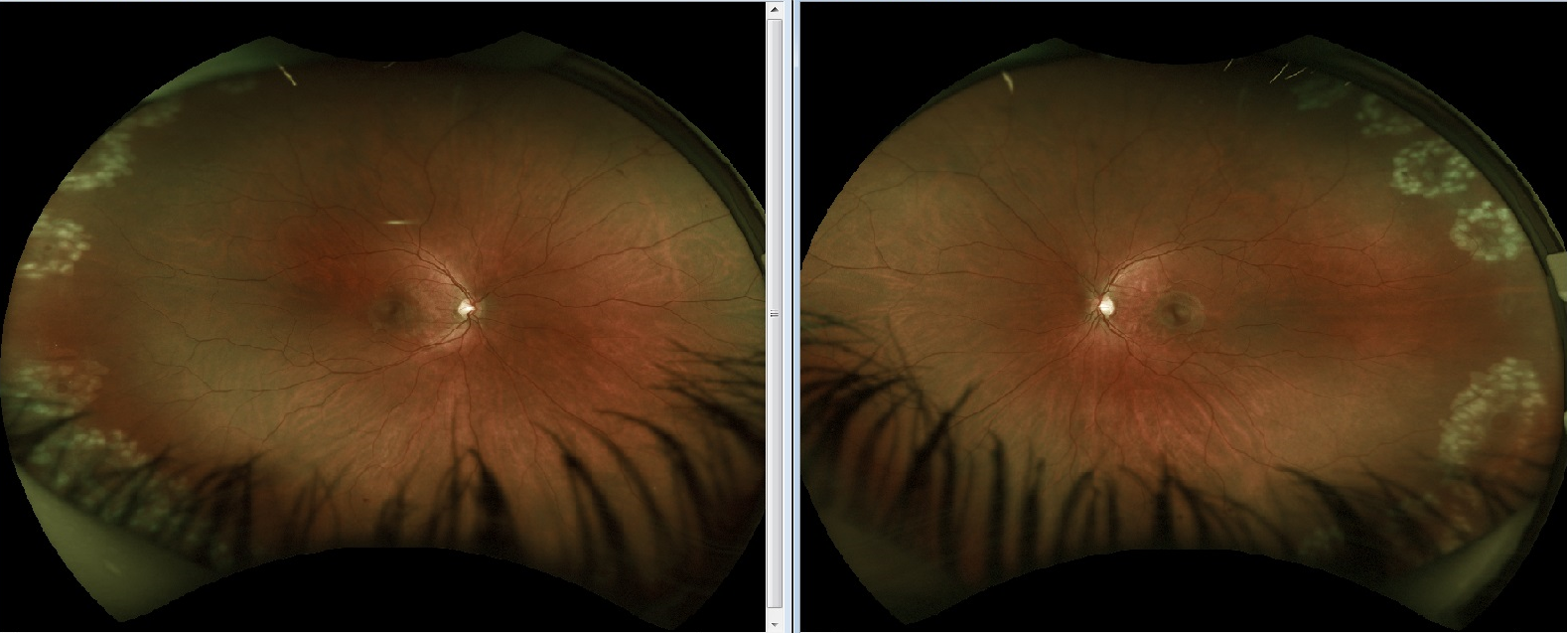 Paciente retornou ao nosso serviço 2 dias após realizar o procedimento relatando dificuldades com a visão para perto. O sintoma começou logo após o procedimento a laser. 
Ao exame:
Melhor acuidade visual corrigida
1,0 AO usando seus óculos
Conseguiu ler J1 a 33 cm com o olho esquerdo e necessitou de uma adição de + 2,00D sobre a lente corretiva para ler J1com o olho direito. 
À Biomicroscopia apresentava pupila do olho direito fotorreagente mas com reflexo pupilar diminuído em relação ao do Olho esquerdo. 
Realizado tratamento com anti-inflamatório hormonal a cada 8 horas por 7 dias, não se observando melhora do quadro. 
Distúrbio acomodativo ainda em investigação.
Conclusão
A diminuição da capacidade acomodativa após a fotocoagulação a laser pode ocorrer por: 
Inflamação do corpo ciliar
Paralisia transitória dos nervos ciliares posteriores curtos e fibras parassimpáticas 
Na literatura, foram relatados raros casos semelhantes, entretanto, com melhora do quadro após alguns meses
A perda transitória de acomodação, embora rara, traz muita repercussão na vida do paciente
Deveria ser incluída nas orientações de efeitos colaterais e riscos do tratamento a laser em pacientes jovens
Principalmente quando se trata de fotocoagulação a laser em áreas periféricas e extensas da retina.
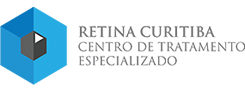 Obrigado!